ЕВРОВЕЛО 6 – концепции за интегрирани проекти
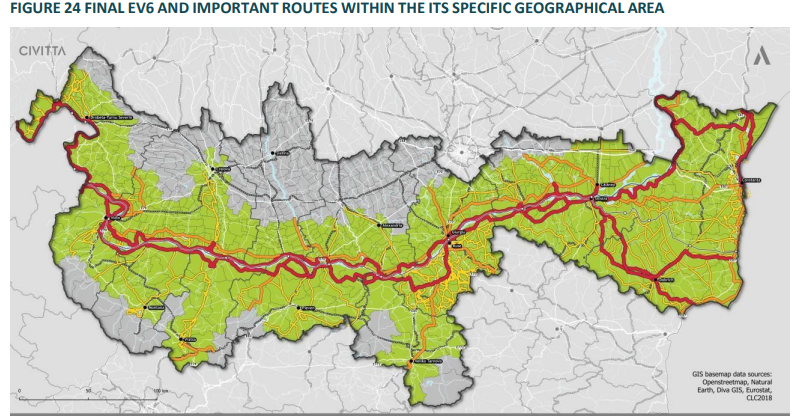 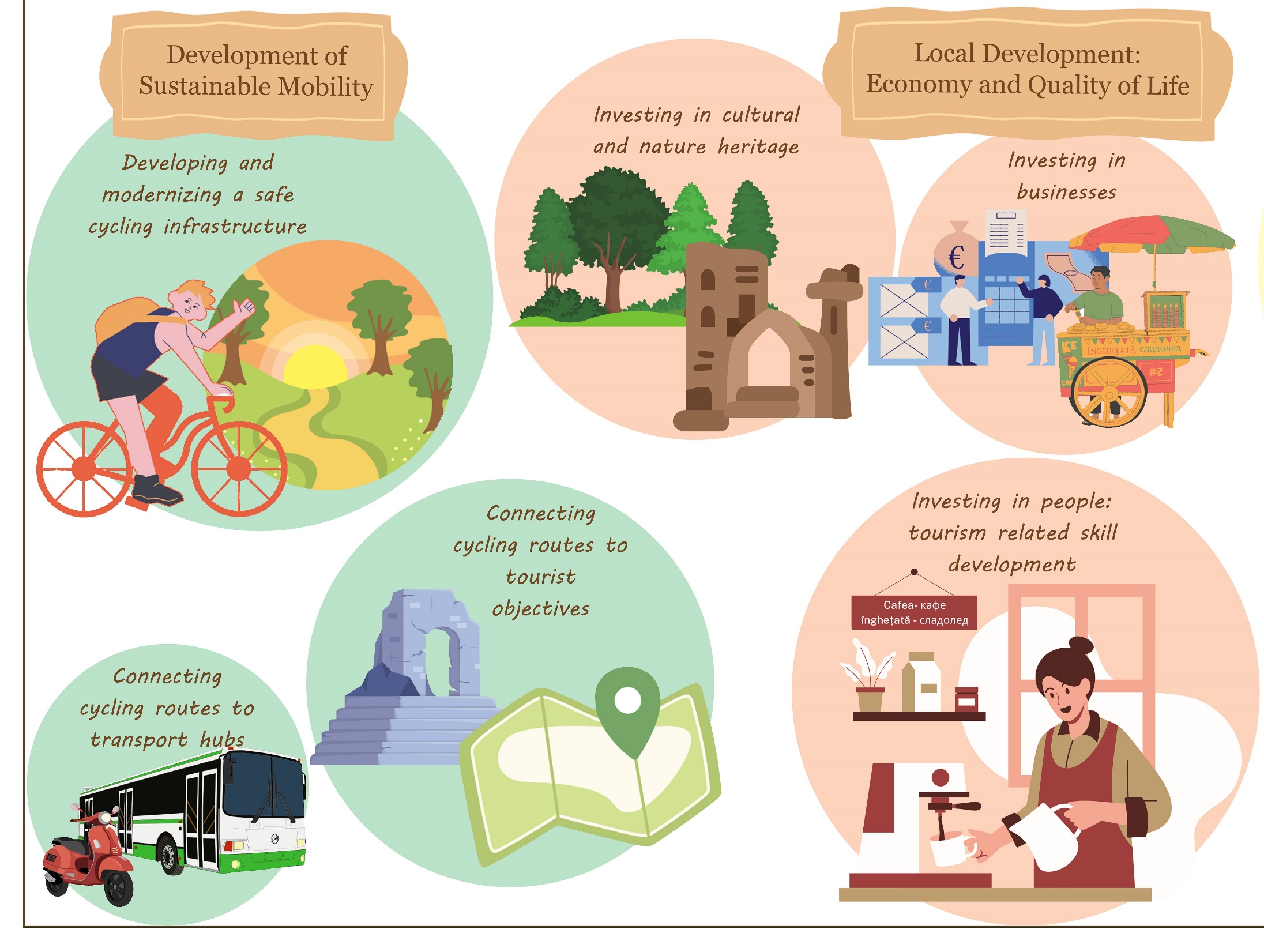 ИНТЕРРЕГ VI-A  
Румъния-България 2021 – 2027
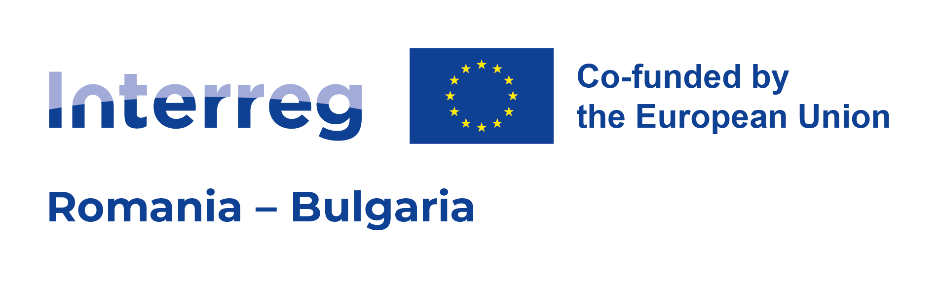 300,000 – 6,000,000 евро
Примерни дейности:

Изграждане и развитие на велосипедна инфраструктура, сигнализиране, мерки за безопасност и др.;

Осигуряване на връзки към съществуващи центрове на железопътен, воден и сухопътен транспорт;

Осигуряване на места за отдих, нощуване, бързо хранене, зареждане на ел. велосипеди и др.

Инвестиции в туристически атракции, природни и културни обекти и забележителности по протежение на вело-маршрута; 

Осигуряване на визуализация и промотиране на Евровело 6;
ИНТЕРРЕГ VI-A  
Румъния-България 2021 – 2027
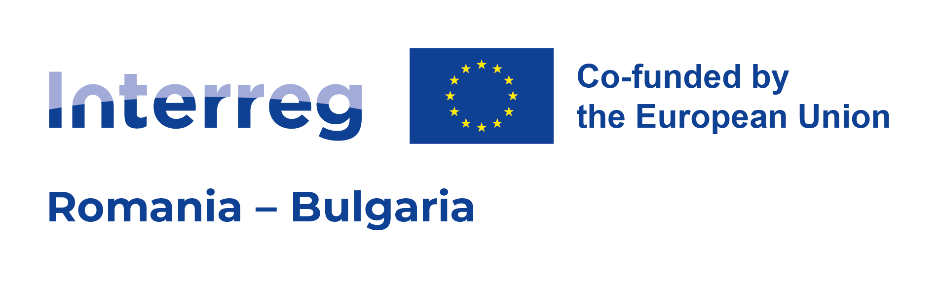 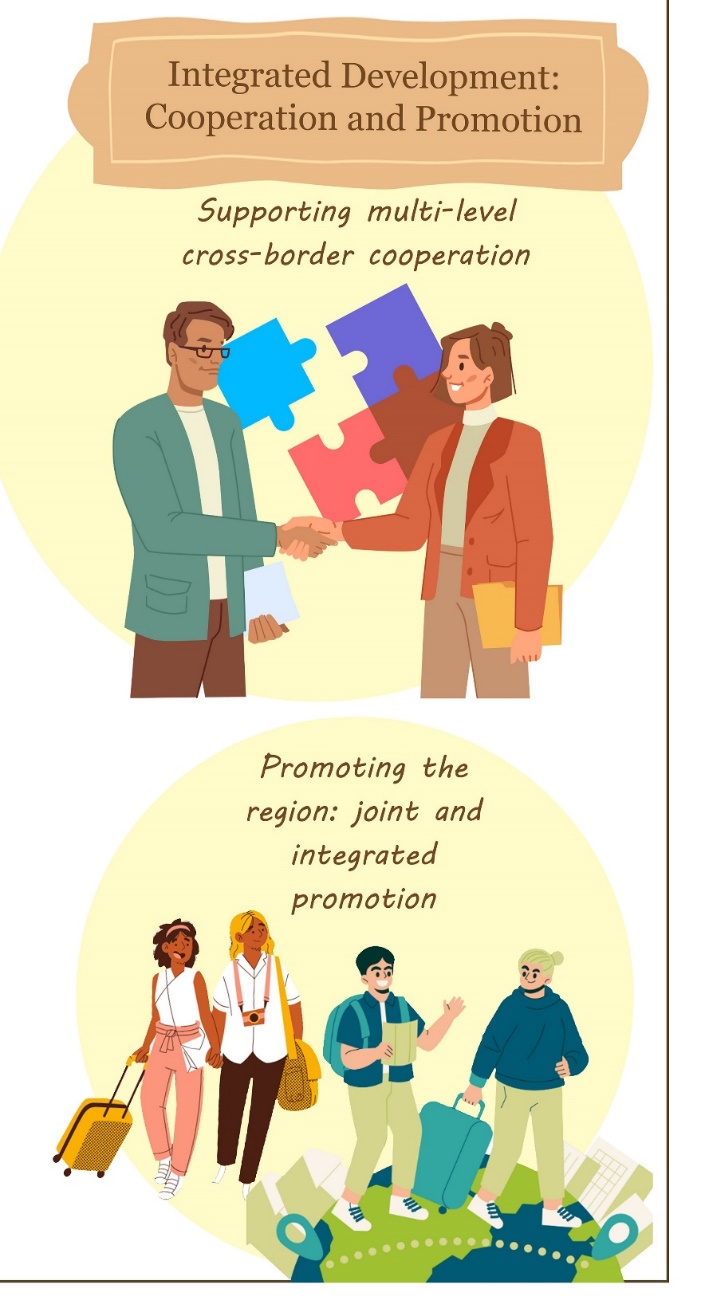 Интегриран проект

Интегриран подход: Идеята на проекта демонстрира интегриран характер, показващ съгласуваност и взаимно допълване между своите компоненти.

Трансгранично измерение: Идеята на проекта отразява ясен трансграничен характер, насърчавайки сътрудничеството и ползите отвъд границите – свързано въздействие

Комбинация от действия: Концепцията на проекта включва задължителна комбинация от инвестиционни действия (напр. инфраструктура и/или съоръжения за велосипедна мрежа) и действия от мек тип (напр. услуги).
ИНТЕРРЕГ VI-A  
Румъния-България 2021 – 2027
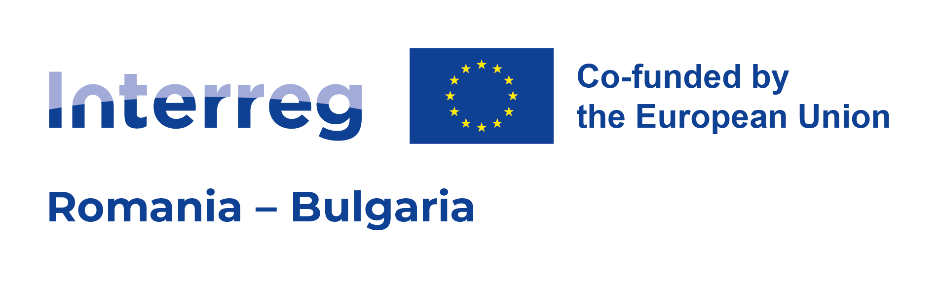 Проектите ще бъдат приоритизиране на основа на тяхната уместност, осъществимост и качество (relevance, feasibility, and quality) - Annex 2, Table 3

Близост до основното трасе на EuroVelo 6 

Ефективна подкрепа за велотуризма

Икономическо въздействие

Социално въздействие

Зрялост на проекта


Допълване с други проекти/стратегии/инициативи   10 т.
20 т.
15 т.
ИНТЕРРЕГ VI-A  
Румъния-България 2021 – 2027
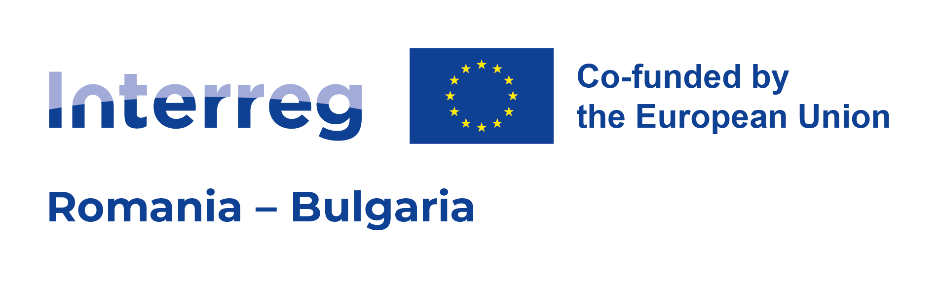 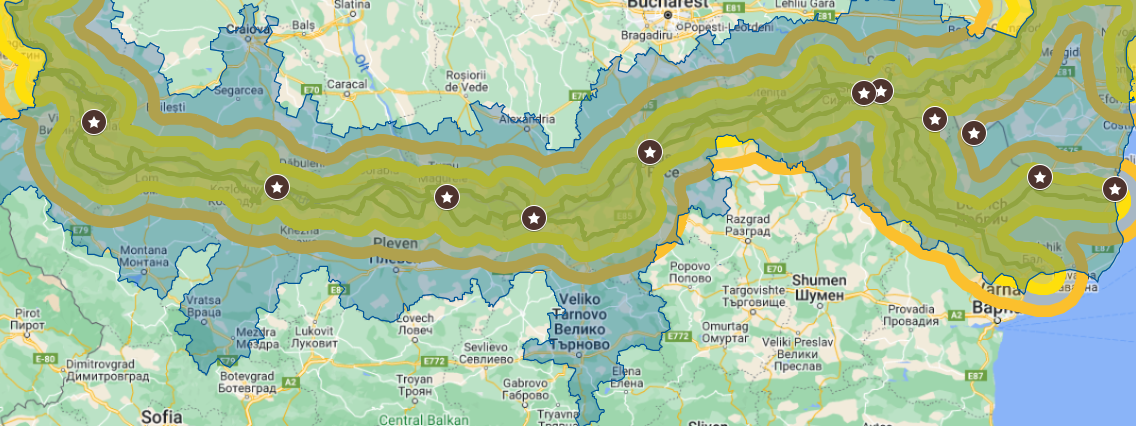 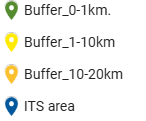 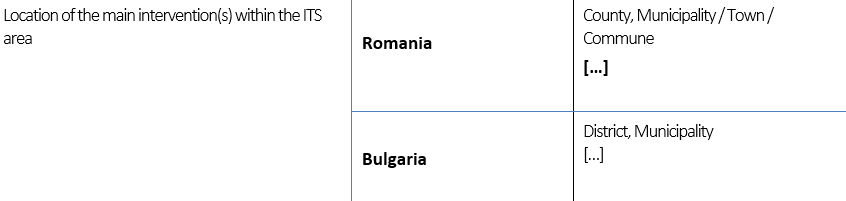 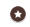 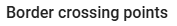 ИНТЕРРЕГ VI-A  
Румъния-България 2021 – 2027
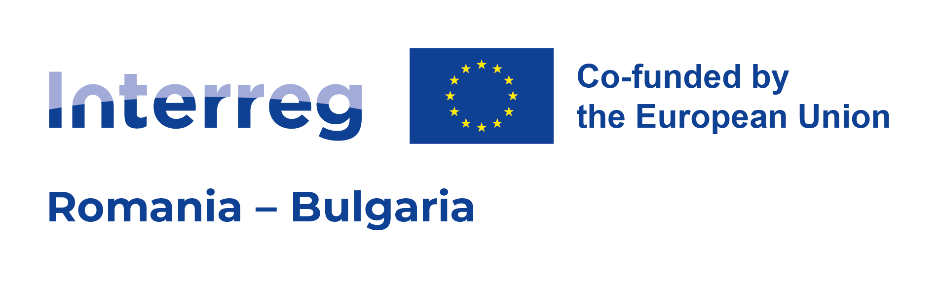 велосипедни маршрути или алеи, снабдени с помощни съоръжения И значителни функции за безопасност
ИНТЕРРЕГ VI-A  
Румъния-България 2021 – 2027
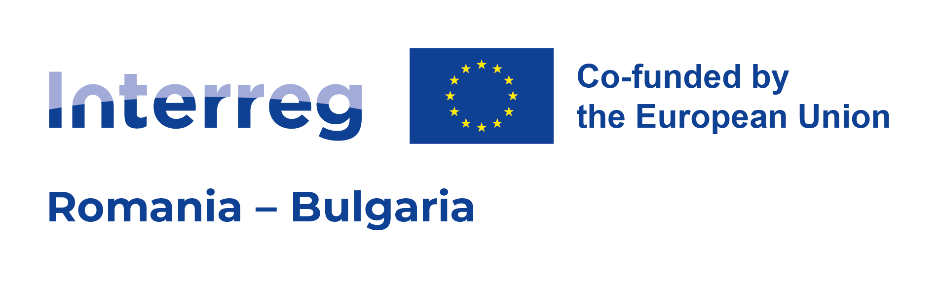 велосипедни маршрути или алеи, снабдени с помощни съоръжения И значителни функции за безопасност